920 contract Academic Teaching Staff (ATS) teach roughly half of UAlberta courses.
We’re growing 
the wrong way.
400 Trust/Research and Research Academic Staff are integral to our research labs but lack job security.
We can’t grow by 16K students
without concrete plans to protect the learning experience.
This means ensuring academic staff 
have secure, continuing appointments.
80 Temporary Librarian, Administrative, and Professional Officers (TLAPO) must work at least six years at full-time to secure permanent employment.
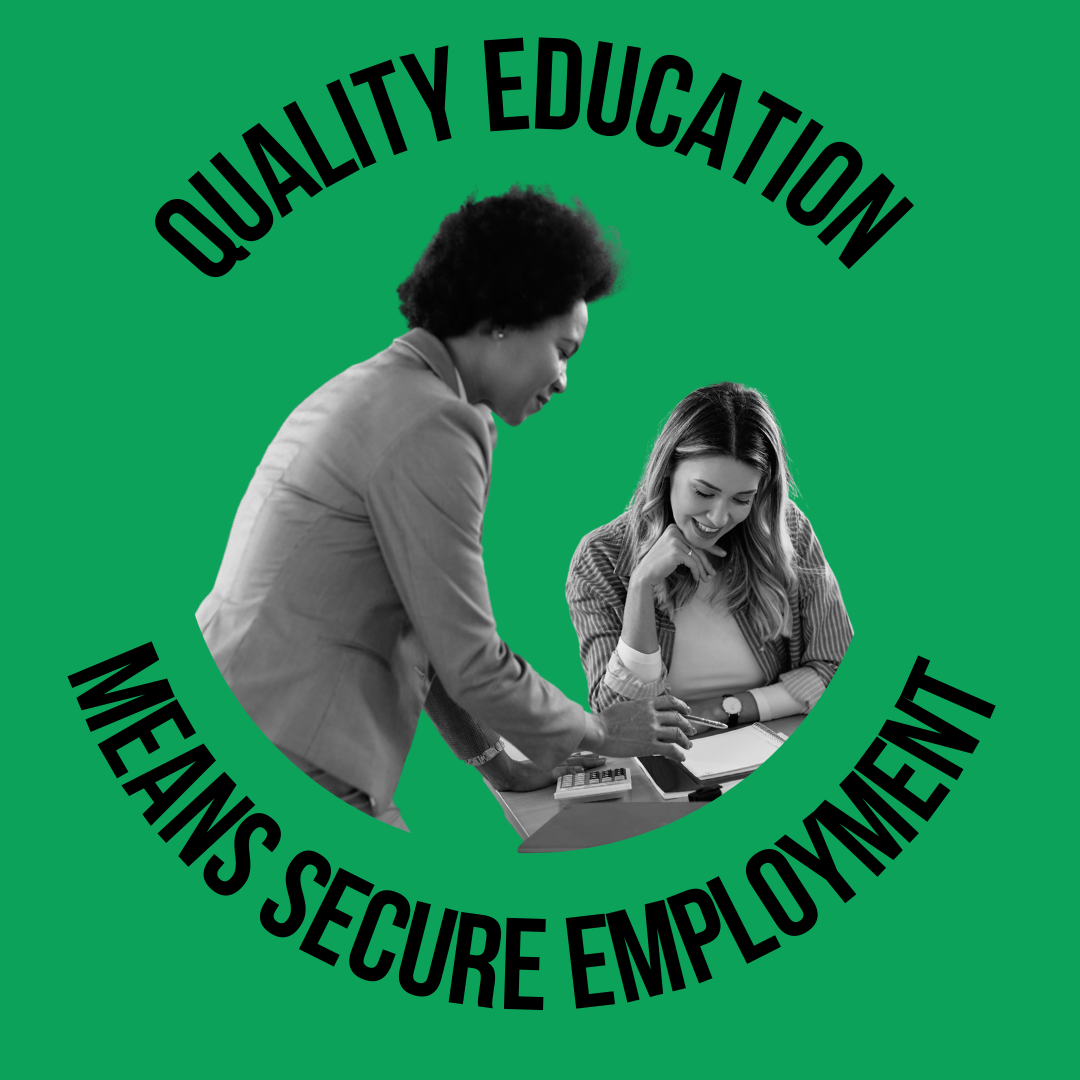 MAke it Fair.
Send a letter to President Bill Flanagan and Board of Governors Chair Kate Chisholm and tell them to #MakeitFair:

aasua.ca/web/make-it-fair




Follow AASUA on social 
media and help share 
our posts about Fair Employment Week:

Instagram: @theaasua
Twitter/X: @TheAASUA